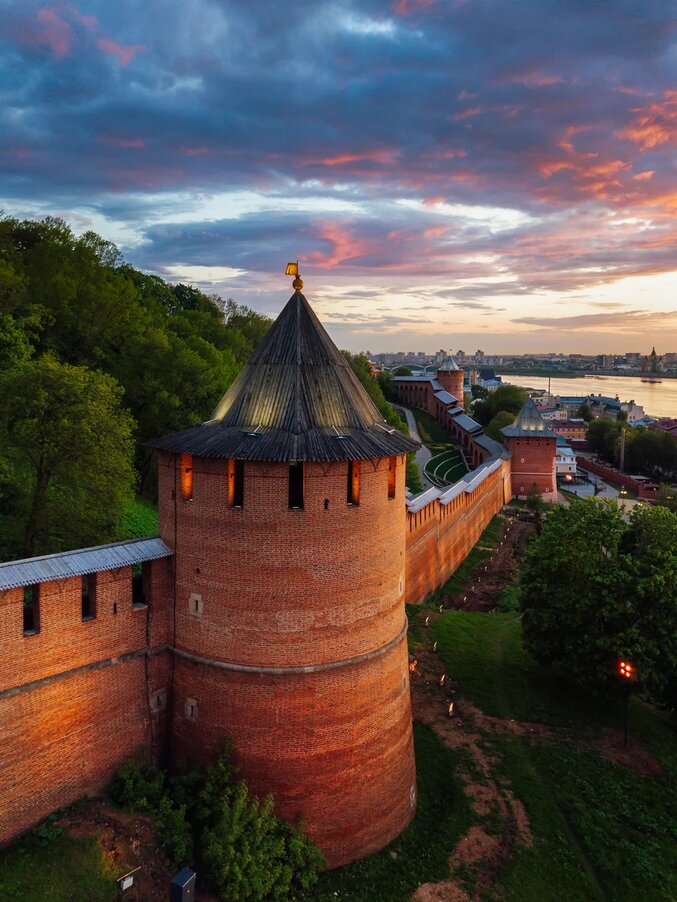 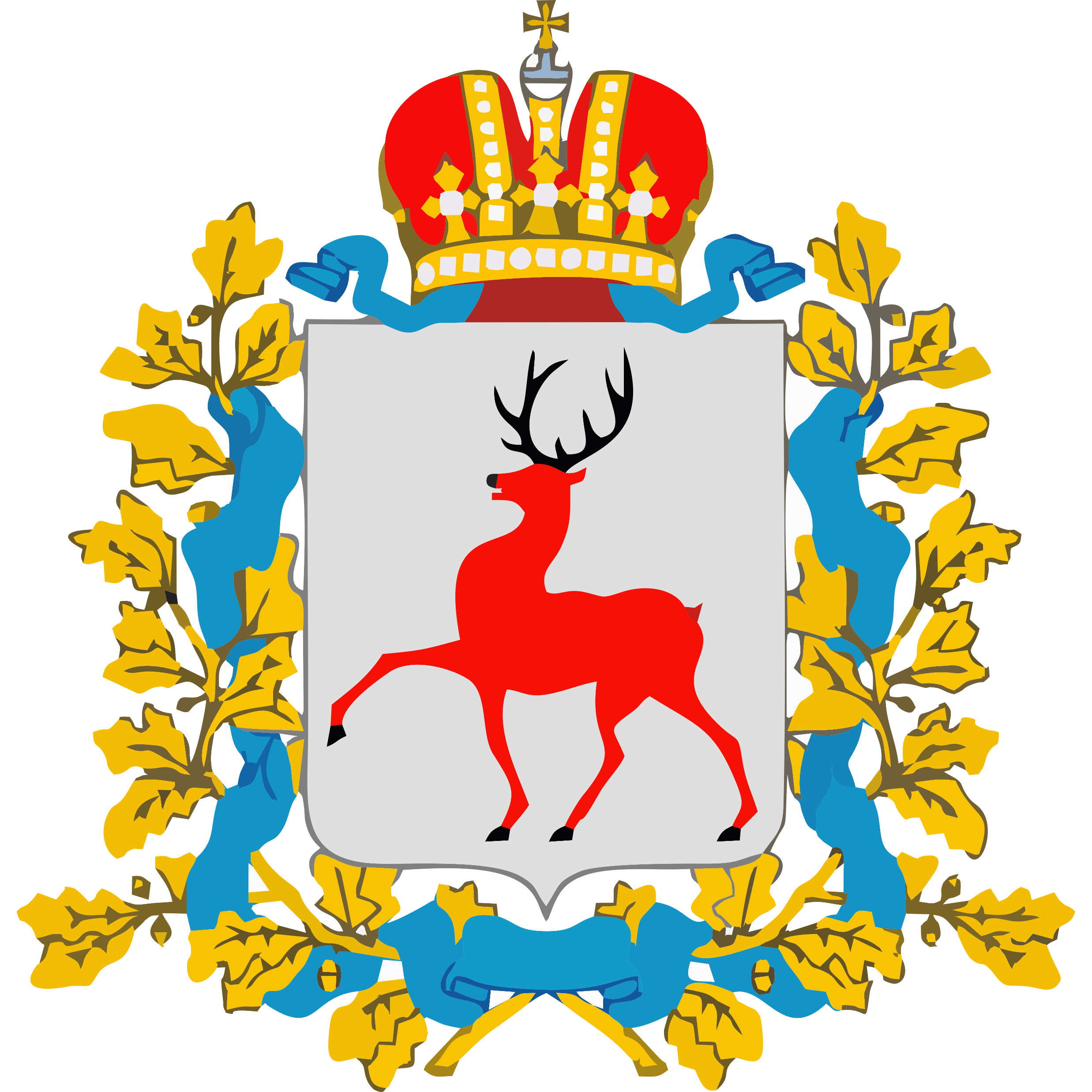 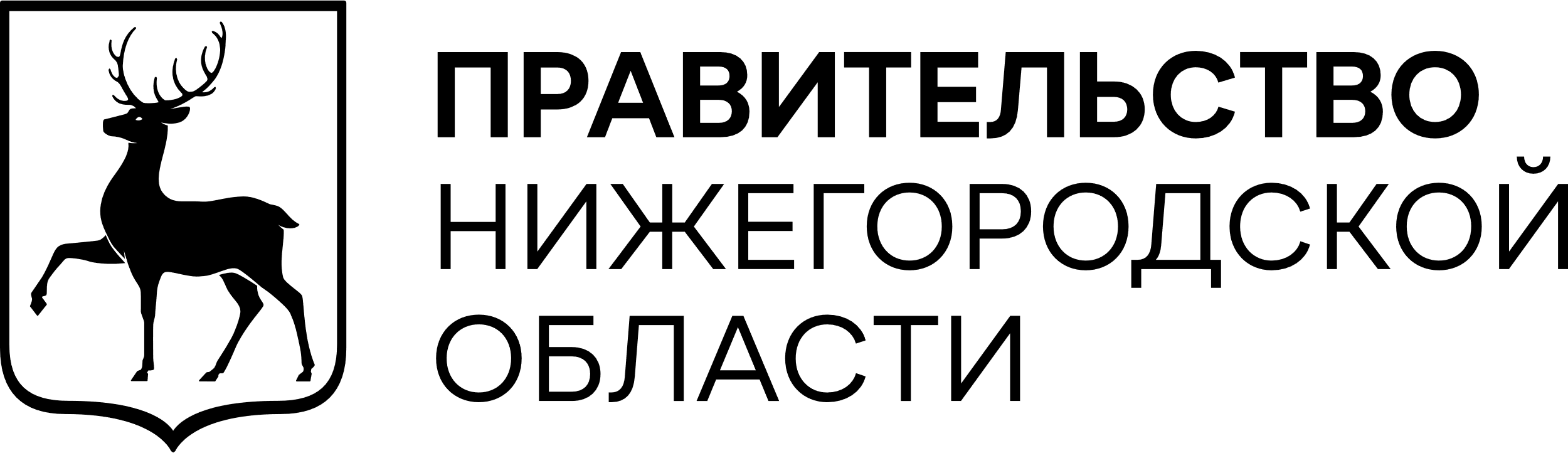 Совершенствование процесса выписки льготных лекарственных средств
Министерство здравоохранения Нижегородской области
2023 г.
Паспорт проекта
ХАРАКТЕРИСТИКА ПРОЕКТА
ОБОСНОВАНИЕ ПРОЕКТА
ЦЕЛЕВЫЕ ПОКАЗАТЕЛИ
ПЛАН КОНТРОЛЬНЫХ СОБЫТИЙ
Команда проекта
Руководитель  
рабочей группы проекта
Заказчик проекта
Мартынова Светлана Александровна
Бурова Ольга Николаевна
Заместитель главного врача ГБУЗ НО «Детская городская поликлиника № 19 Канавинского района» по клинико-экспертной работе
Главный врач ГБУЗ НО «Детская городская поликлиника № 19 Канавинского района»
Рабочая группа
Сазанова Анастасия Игоревна
Забродина Елена Валерьевна
Потапова Екатерина Александровна
Главная медицинская сестра ГБУЗ НО «Детская городская поликлиника № 19 Канавинского района»
Старшая медицинская сестра педиатрического отделения ГБУЗ НО «Детская городская поликлиника № 19 Канавинского района»
Заведующая педиатрическим отделением ГБУЗ НО «Детская городская поликлиника № 19 Канавинского района»
Карта текущего состояния процесса
1
2
3
СОТРУДНИК, ОТВЕЧАЮЩИЙ ЗА ВЫПИСКУ И КОНТРОЛЬ ДЛО
ВРАЧ
ВРАЧ
1. Неразборчивый подчерк медицинского работника. 
2. Расход ресурсов медицинской организации (бумага).
3. Длительное ожидание рецепта.
АПТЕКА
ПЕЧАТЬ
Время протекания процесса (ВПП)
ВПП (min) – 30 мин. 
ВПП (max) – 50 мин.
ВПП (ср.) – 40 мин.
Карта целевого состояния процесса
2
1
3
ВРАЧ
АПТЕКА
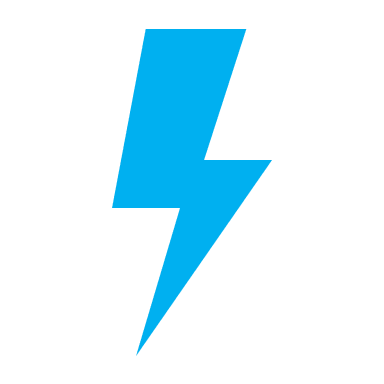 Время протекания процесса (ВПП)
ВПП (min) – 7 мин.
ВПП (max) – 12 мин.
ВПП (ср.) – 10 мин.
1. Печатный шрифт на электронном рецепте. 
2. Выписка рецепта на приеме врача. 
3. Возможность отправки рецепта на электронную почту.
Календарный план
Конечные результаты